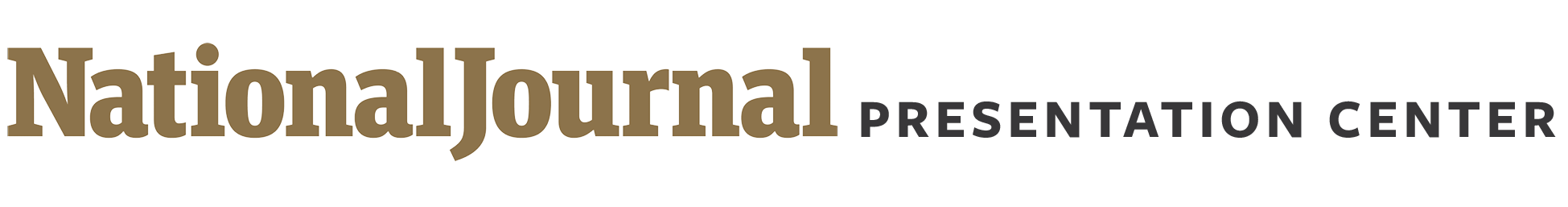 Minorities, women and younger generations voted overwhelmingly for Democratic candidates
2018 midterm vote by race, gender and age
% who say they voted for the ___ in the election for House of Representatives
■ Democrat   ■ Republican
By race/ethnicity
By gender
By age
67
44
White
18-29
47
Men
90
58
Black
30-44
69
49
Hispanic
45-64
59
Women
77
48
Asian
65+
Sources: Alec Tyson, “The 2018 midterm vote: Divisions by race, gender, education,” Pew Research Center, November 8, 2018.
Alice Johnson | Slide last updated on: November 13, 2018
1